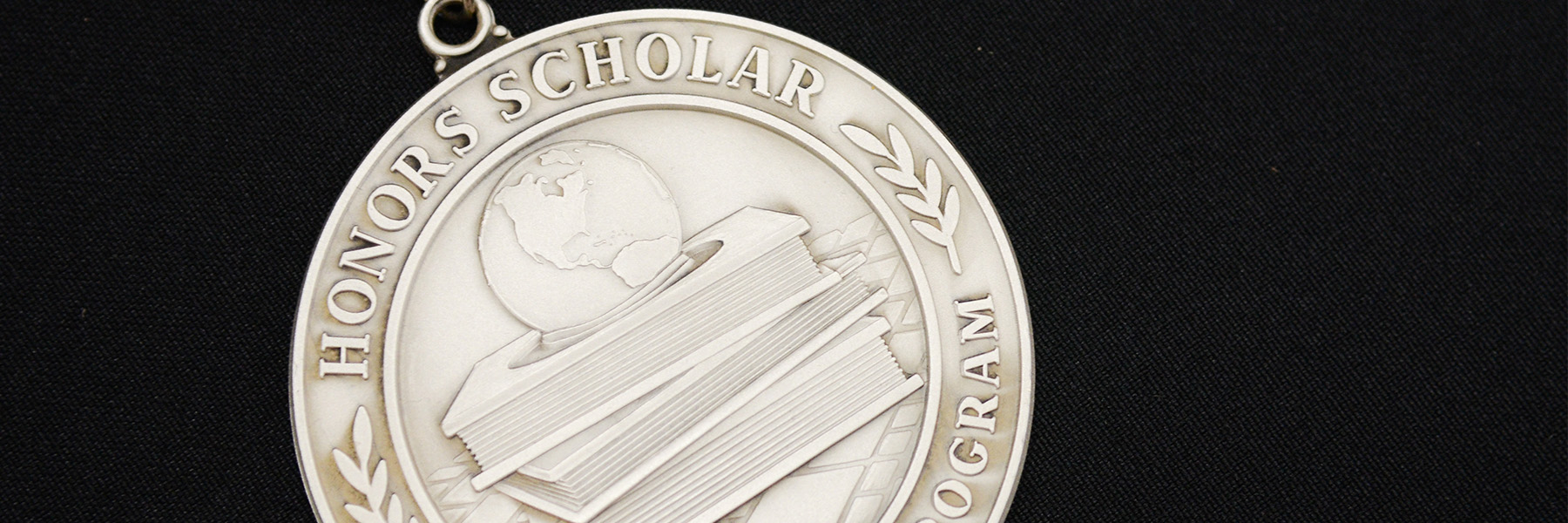 IUPUC Honors Program
INDIANA UNIVERSITY–PURDUE UNIVERSITY COLUMBUS
Your Honors Support Team
Program Director:
Dr. Stephanie Serriere
scayot@iu.edu 
812.348.7245
Office: CC 155G
Honors Advisor:
Bree Hobbs
brehobbs@iu.edu  
812.348.7274
Office: 156E
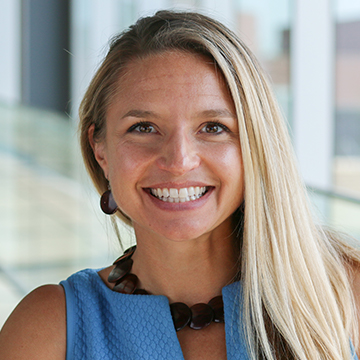 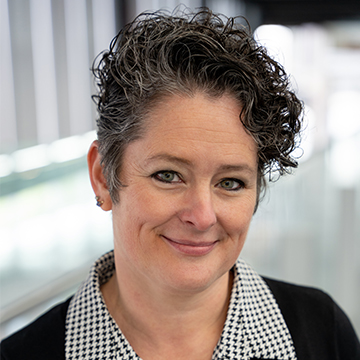 Who is invited to join?
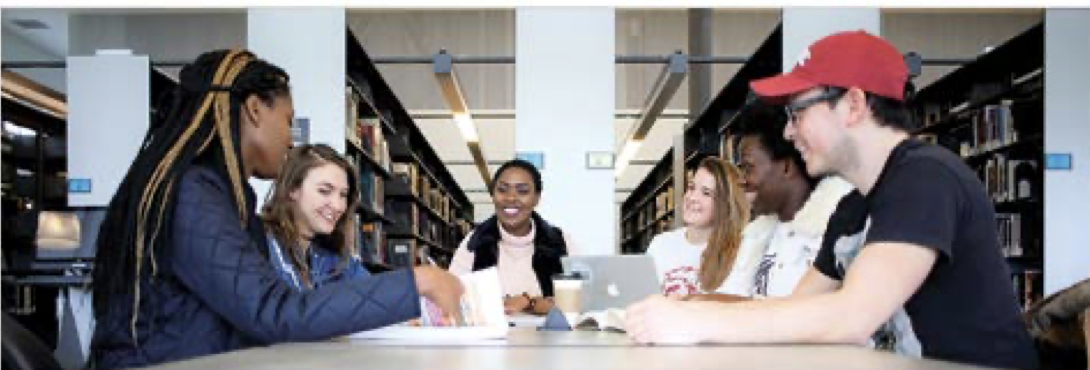 Image from IUPUC 2018-19 Annual Report
IUPUC Honors
Top 5 reasons to be an Honors Scholar
Finances
$1,000/year of $5,962 annual tuition = ~17% of your annual tuition covered
~14 scholarships to be awarded this summer for next year. 
$500/semester
Must be enrolled in 12 or more credit hours
Summers are not funded.
Studentdebtrelief.us
#2. Work closely with faculty on projects
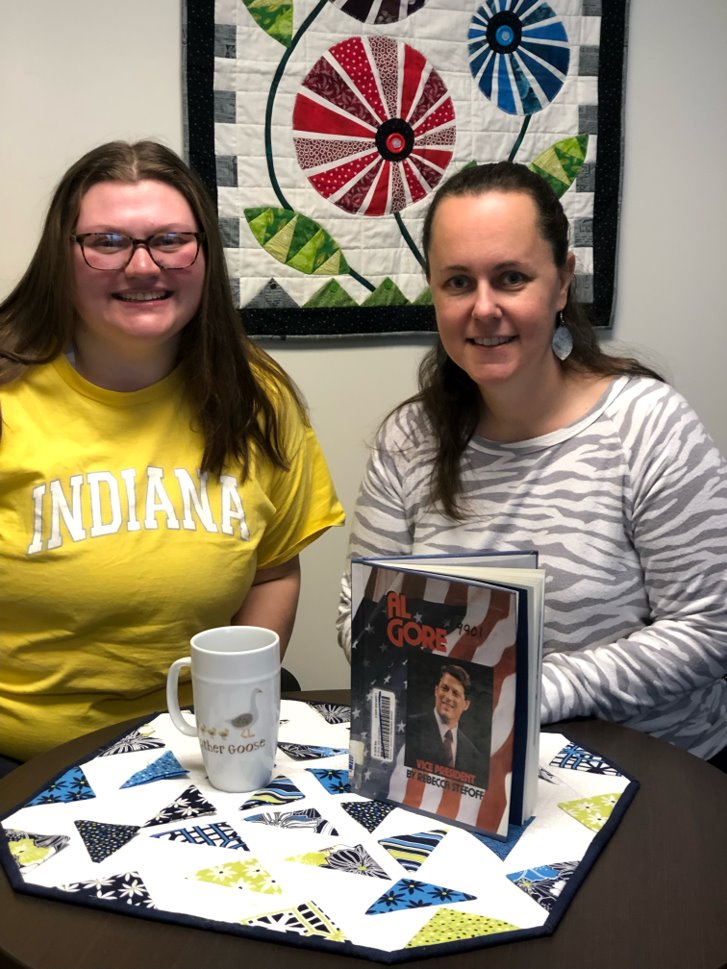 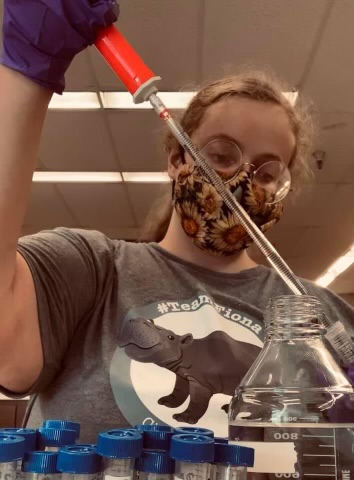 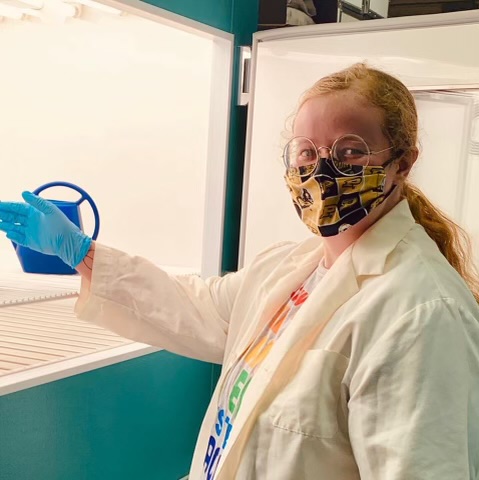 #3. Receive special recognition at graduation, on your diploma, and on your resume
IUPUC Honors
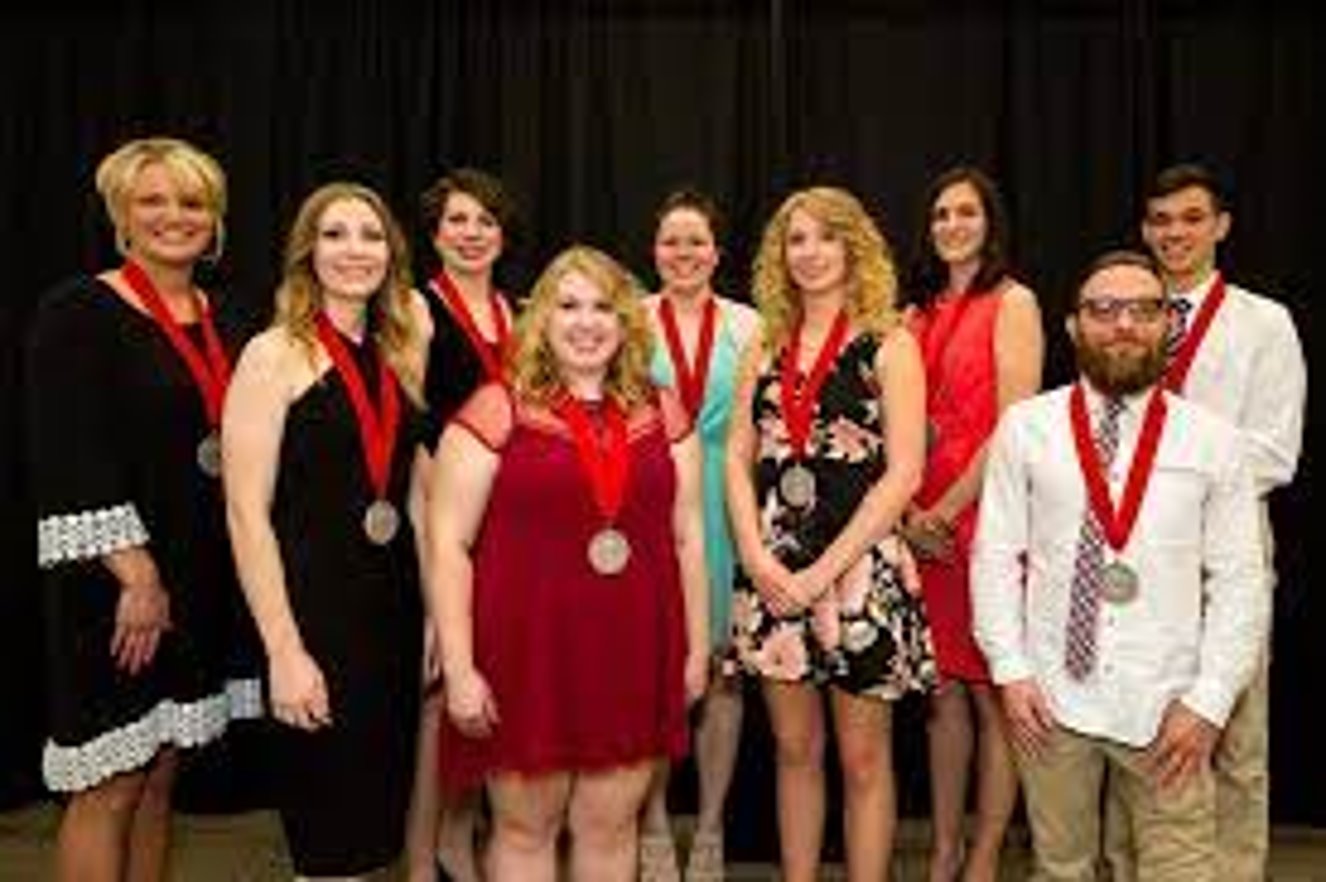 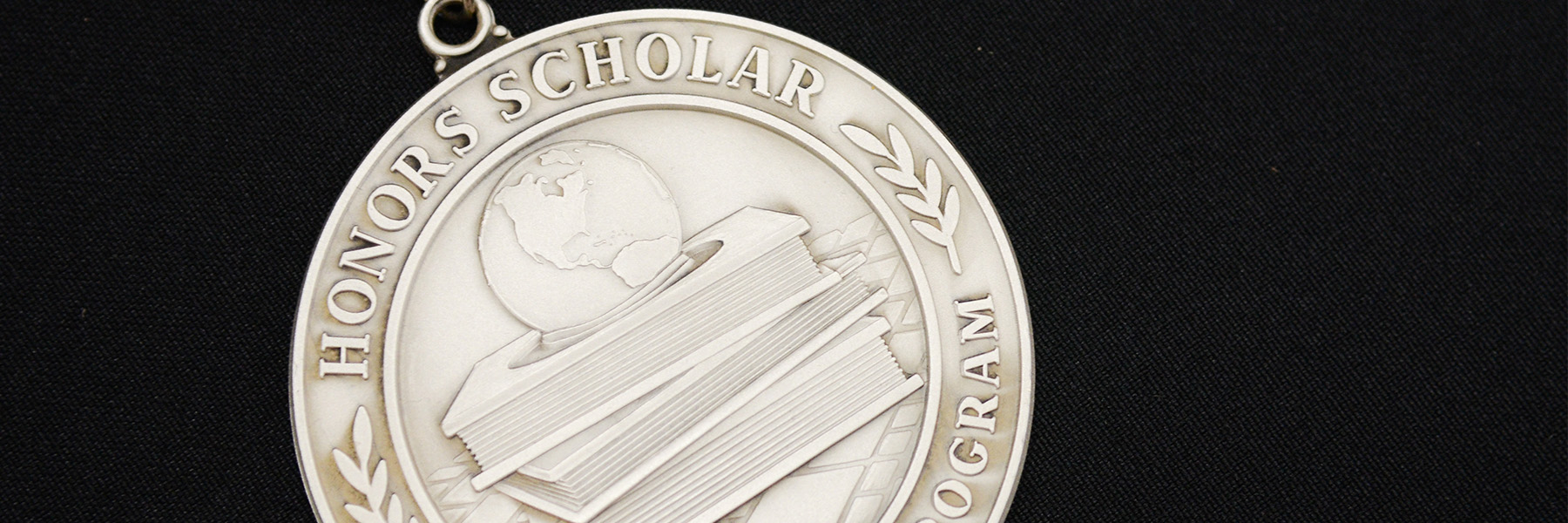 IUPUC Medallion Ceremony ​
immediately preceding IUPUC Graduation​
​
IUPUC Honors
#4. Present your work at conference, workshops, and events
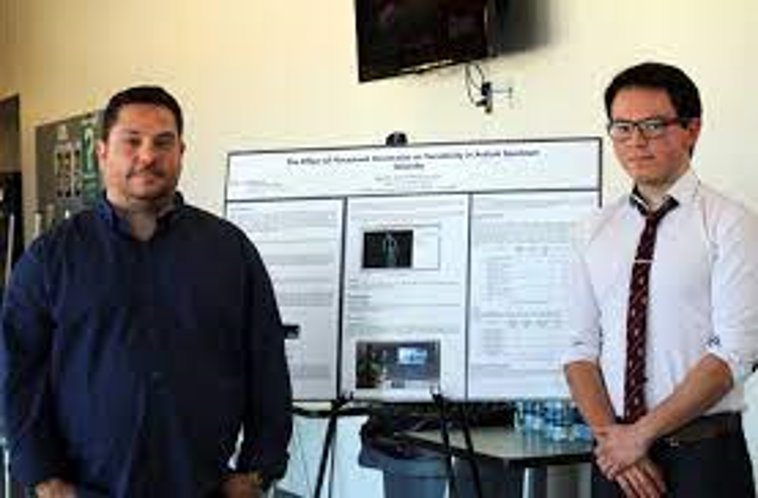 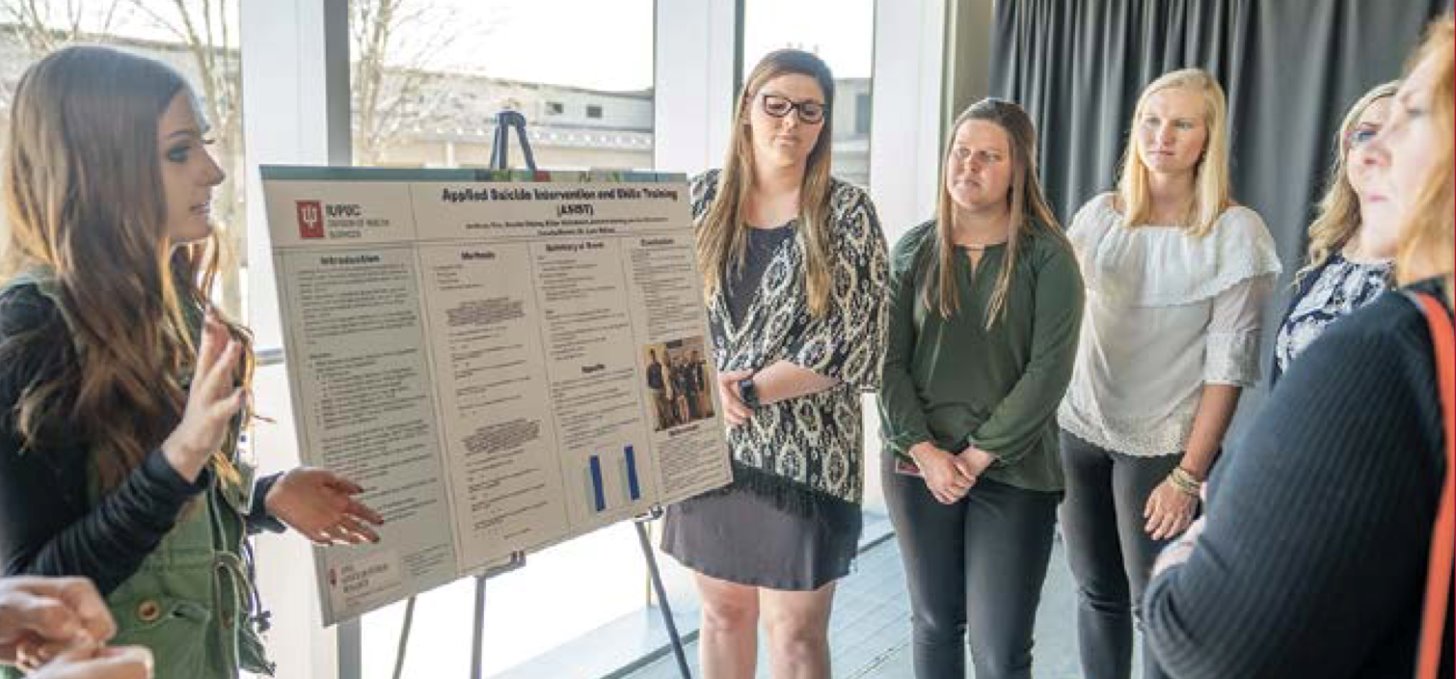 A perfect opportunity to present at the ​Office of Student Research (OSR) exhibition!  ​
IUPUC Honors
#5- Participate in activities with fellow honors student in and out of the classroom
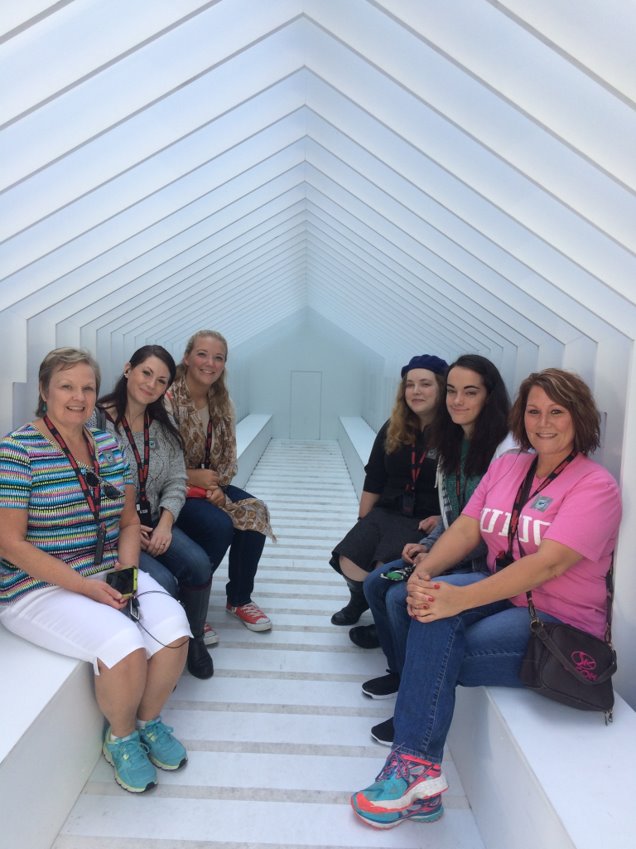 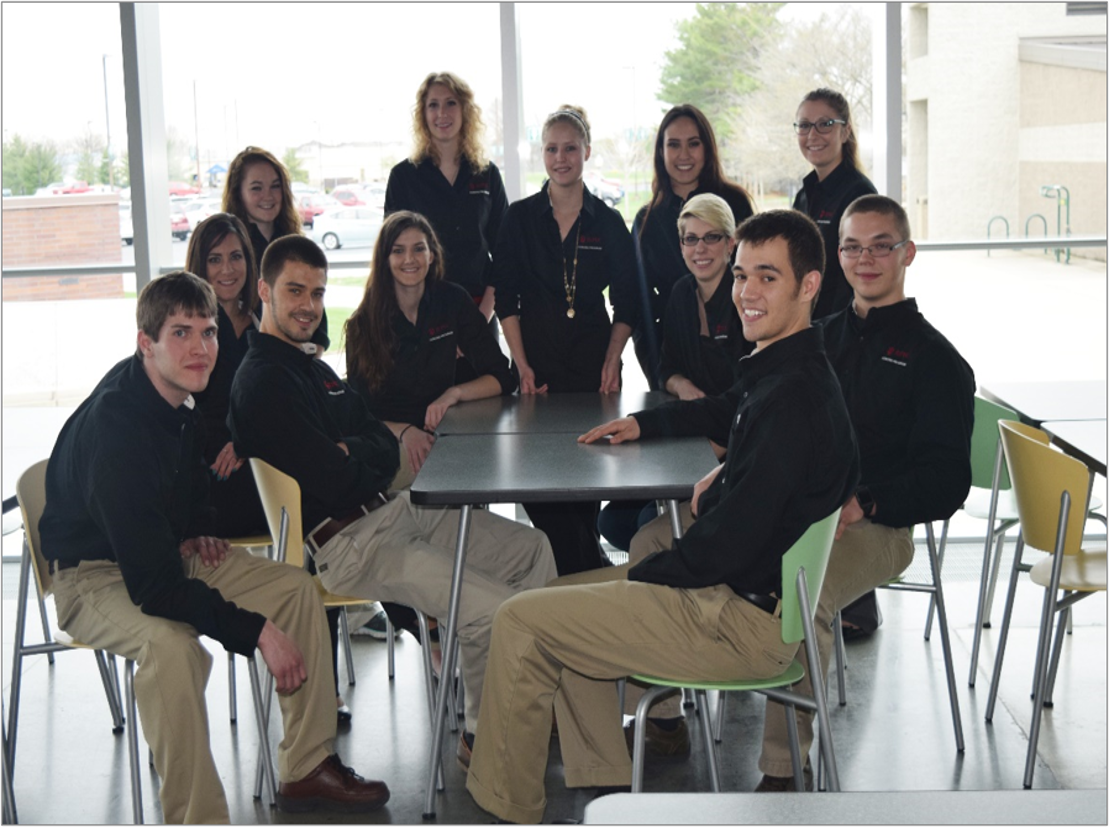 How does this change my course of study?
Required 24 honors credits before graduation integrated into your existing plan of study. 

Approximately class per/semester, students choose to “honors option” a course of interest.

Working with an instructor, students complete an extension project of course material.
This may involve field or lab research, a community engaged project, or another in-depth exploration determined together by student and instructor!
Honors Program Requirements:

	
Complete 24 credit hours of honors work 
3 credits/semester x 8 semesters

Maintain an overall and Honors Program 3.3 or higher cumulative GPA. 

Complete at least 3 hours of honors credits each semester.
[Speaker Notes: Bree]
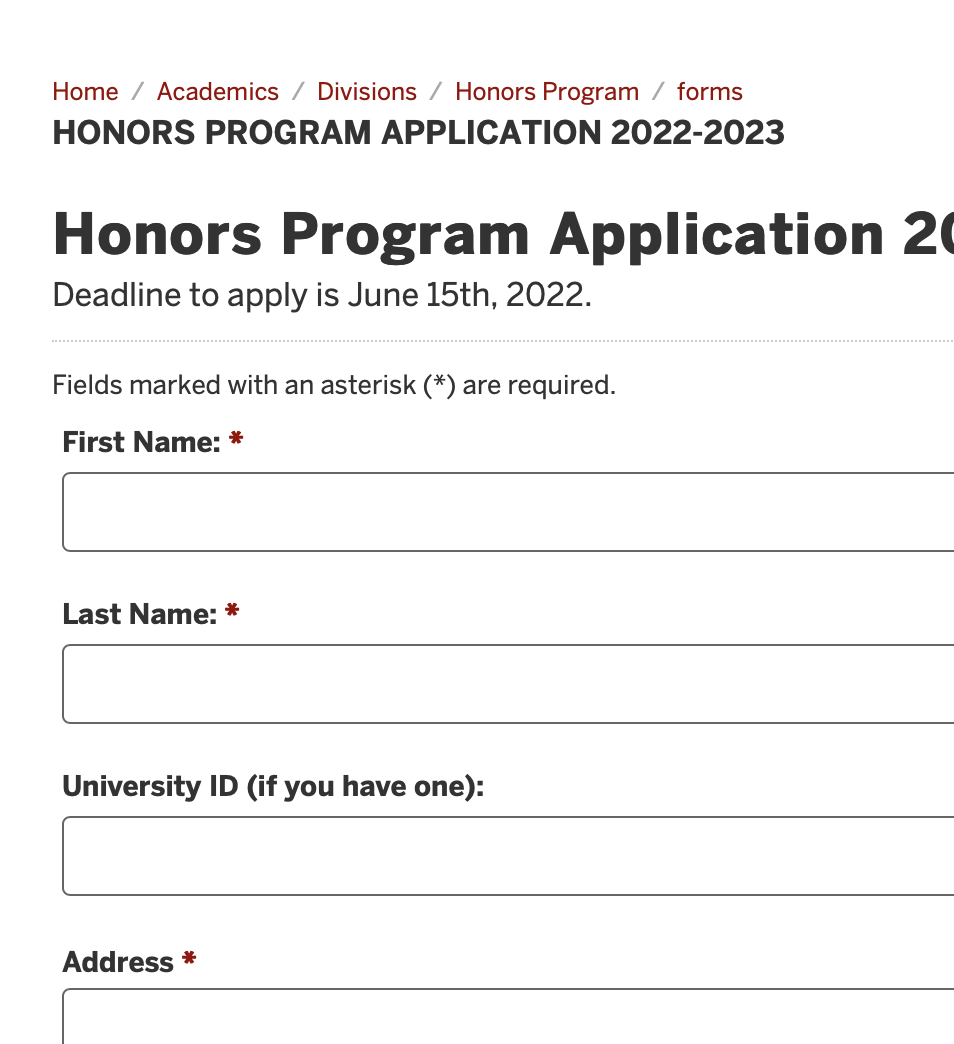 How and when to Apply?
Complete the easy application form by June 15th available at: 
https://iupuc.edu/honors/admission 

Students are notified in July if they are a scholarship recipient.
Enrich your college experience 
- be an Honors Scholar!
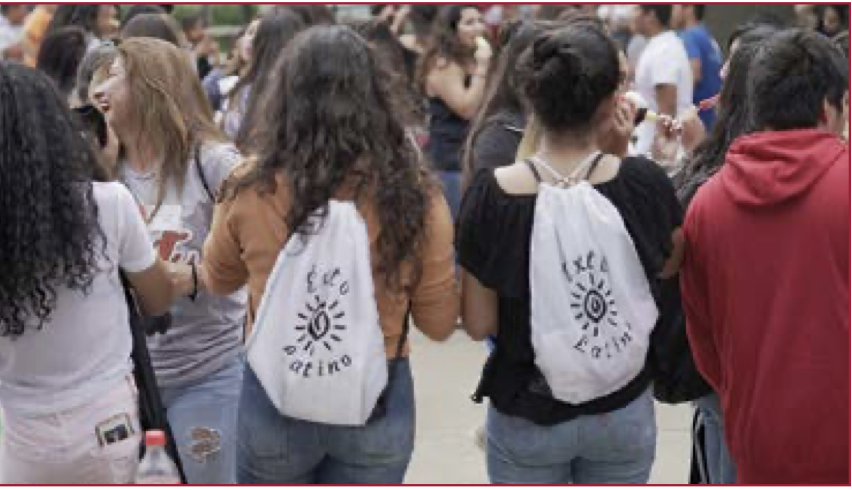 Image from IUPUC 2018-19 Annual Report